NAMIC Activities – Utah
Image/Shape Analysis
Volumetric tractography and DTI atlases
Robust correspondences for shape
Longitudinal shape analysis
Segmentation
Globally optimal surface estimation
Fast, feature/shape-based image lookup
Registration
Robust metrics for image match
Nonsmooth regularizers
HD
AF
HNC
TBI
Volume Tractography
DTI Atlases to define ROIs
Goodlet et al.
Volumetric tractography for white matter regions
Fletcher et al.	
Group analysis on volumetric regions
Robust Shape Correspondences
Datar et al. 2011
Statistics of points and normals
Geodesic distances for point-to-point interactions
Longitudinal Shape Parameterizationwith T. Fletcher, M. Datar
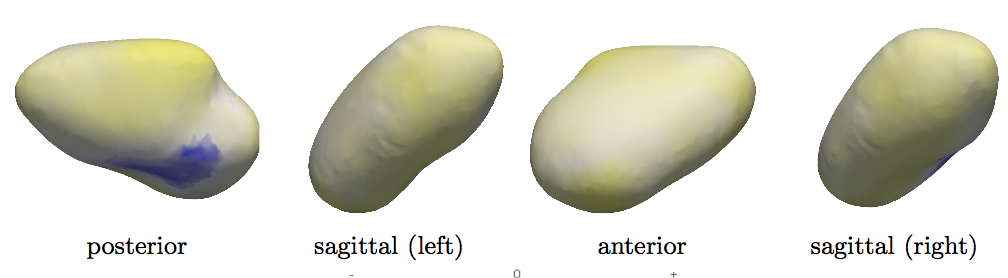 Mixed effects model
Hierarchical–properly accounts for staggered/missing data in individuals
Left atrium trend – before and after ablation
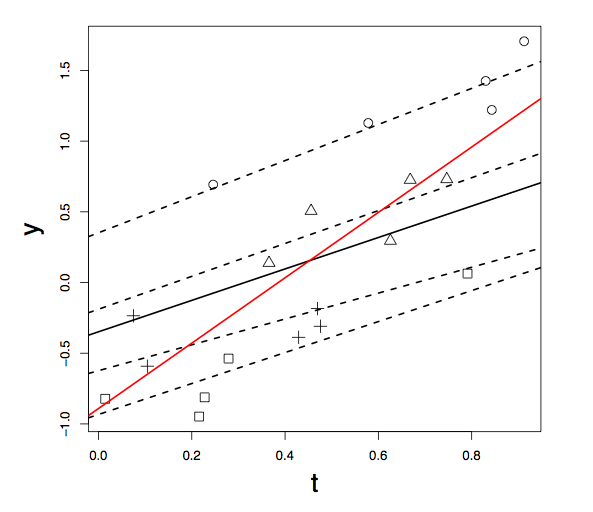 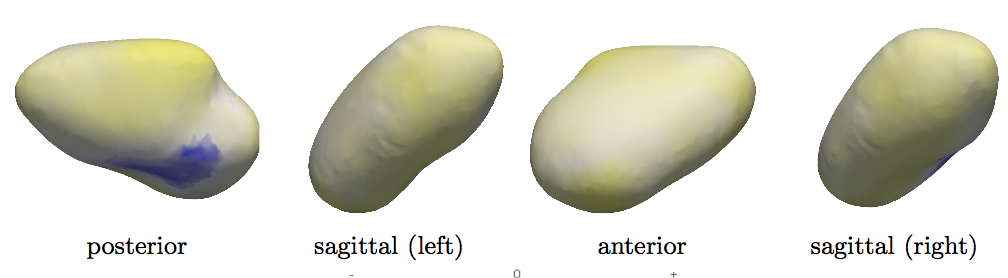 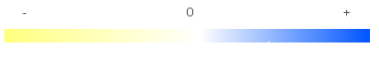 Segmentation
Graph-based image segmentation
Represent surfaces a min-cut in properly ordered graph
Liu et al. 2009
Challenges
Objective functions that capture features, smoothness, coupled surfaces
Generalizations to 3D shapes
Graph-Based Segmentation
Fast Nearest Neighbor Lookup
Problem: from a large database of images, most similar images combine to form best segmentation
Label voting or nonparametric modeling paradigm
Especially important for heterogeneous data
Head&neck, cardiac	
How to find similar shapes?
Deformation (slow)
Feature-based query (fast)
Feature-Based Lookup
Strategy
Detect features and compare hierarchically
Pyramid matching (Grauman 2006)
Robust Image Registration
Applications
Correspondence or coordinate system for comparing different individuals or times 
E.g. longitudinal TBI, Afib before and after ablation
Segmentation from atlases or label voting
E.g. head and neck, endocardium from DCE		
Challenges
Nonsmooth transformations
Singularities, tearing, sliding
Outliers/mismatches
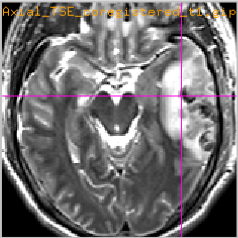 Registration Formulation
Strategy
Image match: apply robust versions of image metric (e.g. other norms)
Regularization: norms and operators that allow for nonsmooth (noninvertable) transformations
Issues
Well posedness
Optimization
Registration Example